PSE1545 – Psicologia Sensorial


3°feira, das 14 as 18hs
Teórica: Sala 15 – Bloco B
Prática: Laboratório Didático – Bloco G


Prof. Dr. Marcelo Fernandes da Costa
Profa. Dra. Daniela M. O. Bonci
Profa. Dra. Mirella Gualtieri


Departamento de Psicologia Experimental
Instituto de Psicologia USP
PSE1545 – Psicologia Sensorial
Docentes responsáveis:
Profa. Dra. Daniela M. O. Bonci
Prof. Dr. Marcelo Fernandes da Costa
Profa. Dra. Mirella Gualtieri
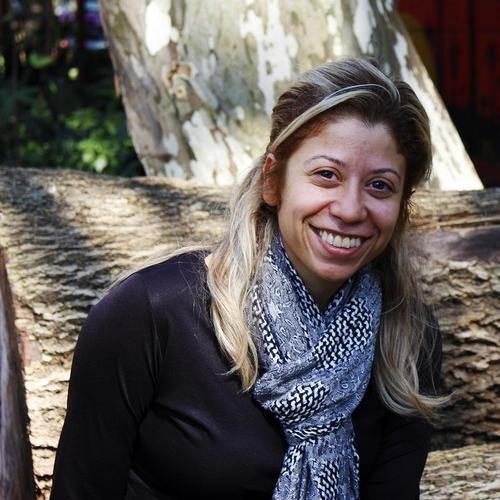 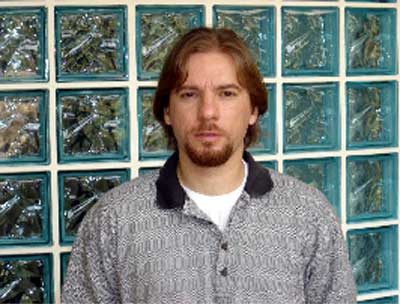 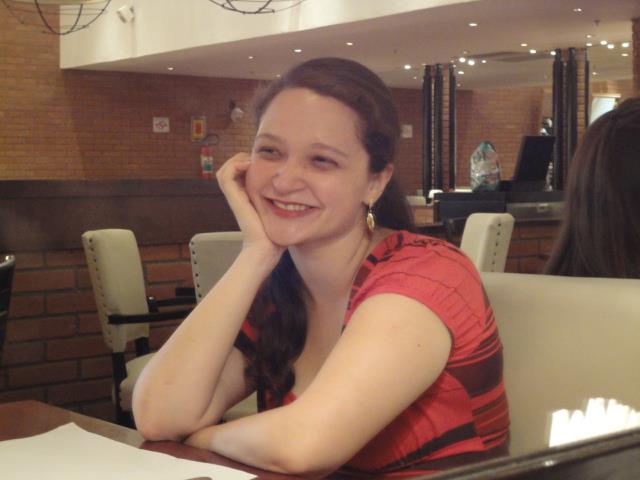 costamf@usp.br
dbonci@usp.br
mirellag@usp.br
PSE1545 – Psicologia Sensorial
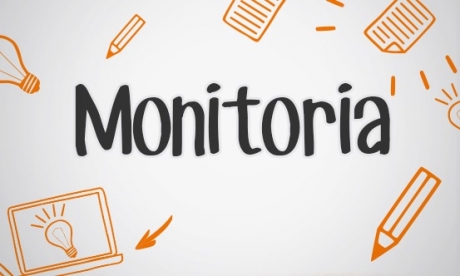 Monitor:
Matheus Henrique Ferreira (Matheus.hf.15@usp.br)
PSE1545 – Psicologia Sensorial
Site da disciplina:
https://edisciplinas.usp.br/acessar/#courses
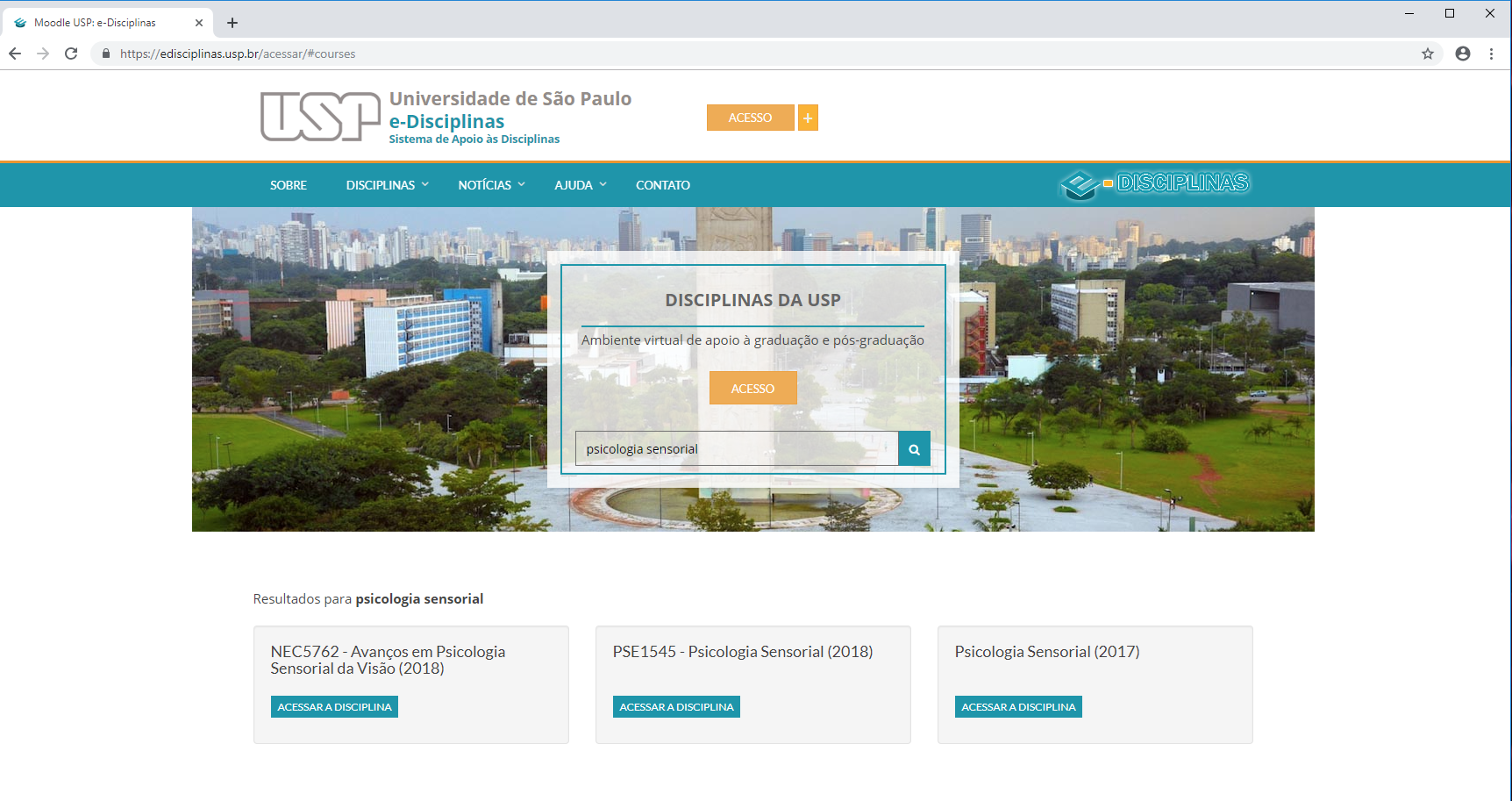 PSE1545 – Psicologia Sensorial
Critérios de avaliação de aprendizagem:
Prova 1 (P1):
Valor: de 0 a 10;
Conteúdo: toda matéria dada até a P1
Prova 2 (P2):
Valor: de 0 a 10;
Conteúdo: toda matéria dada após a P2
Teórica:
Prova 3 (P3):
Valor: de 0 a 10;
Conteúdo: toda matéria dada após a P2
Experimentos pequenos realizados no laboratório
Cada experimento valor: de 0 a 0,5, devem ser feitos 20 experimentos totalizando 10
Prática:
[(P1 + P2+P3)x2] + Prática = Nota Final
3
PSE1545 – Psicologia Sensorial
Cronograma:
Esse calendário pode sofrer alterações, portanto as tardes de terça devem ser todas dedicadas a disciplina de psicologia sensorial!!
PSE1545 – Psicologia Sensorial
PSE1545 – Psicologia Sensorial
Turma A
Turma B
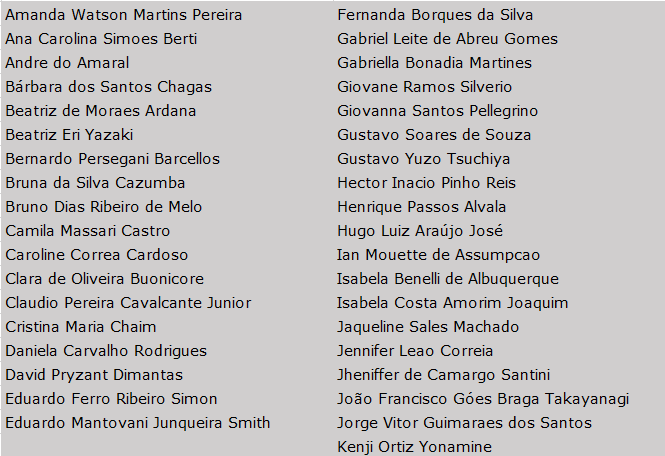 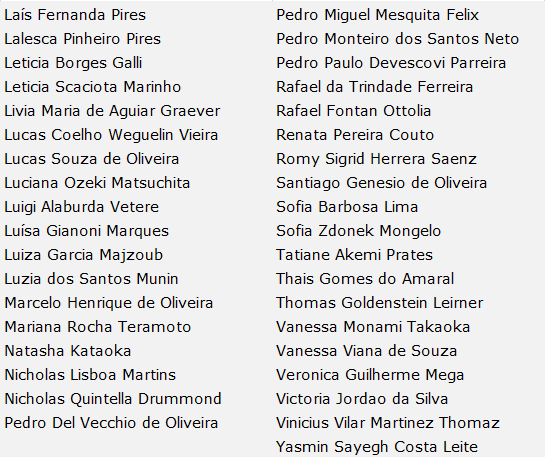 PSE1545 – Psicologia Sensorial
Prática
Turma A
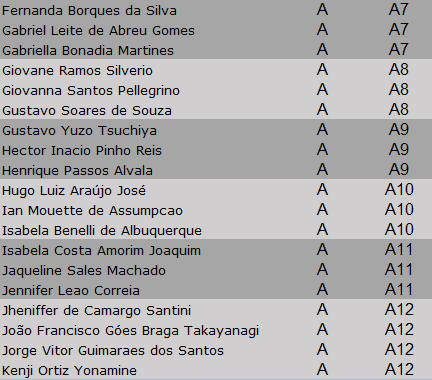 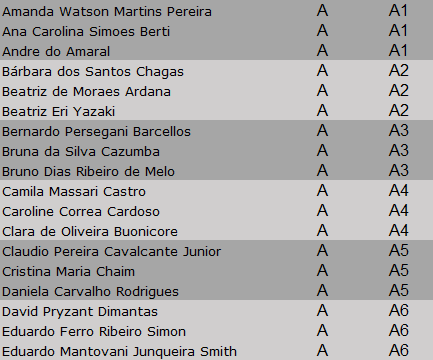 PSE1545 – Psicologia Sensorial
Prática
Turma B
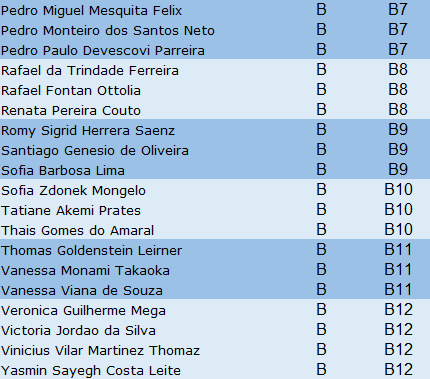 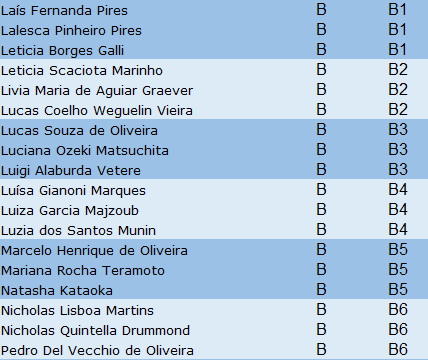 Não será permitido participar da aula fora do horário da sua turma!!!
Prática:
 
1) Experimentos realizados no Laboratório Didático de Psicologia Sensorial
    Bloco G, 1º andar

Total: 28 experimentos distribuídos pelo laboratório;
Entregar o(s) relatório(s) em aula descrevendo:
	a) o que foi feito,
	b) qual o resultado do experimento, 
	c) uma possível explicação para os resultados;
Valor de cada relatório: de 0 a 0,5;
# entregar 20 relatórios até o final do curso #
PSE1545 – Psicologia Sensorial
Exemplo:
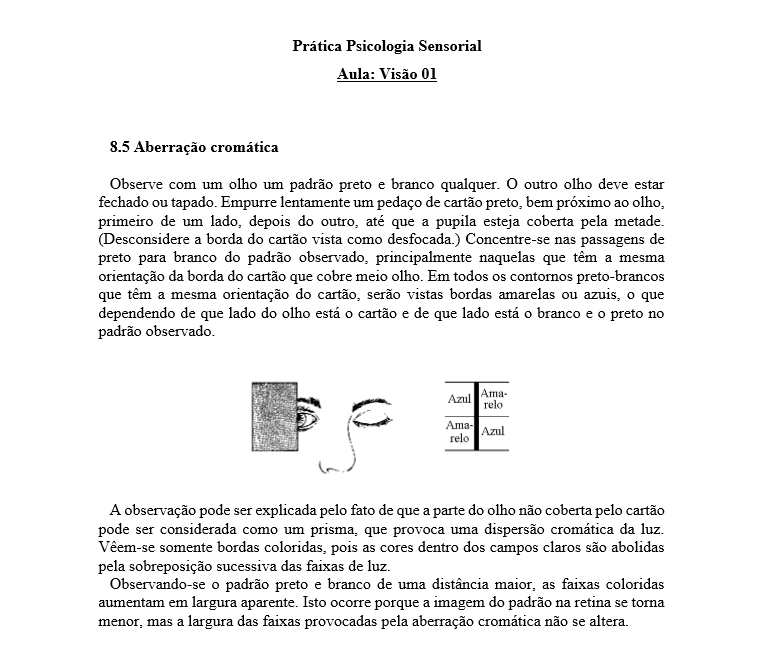 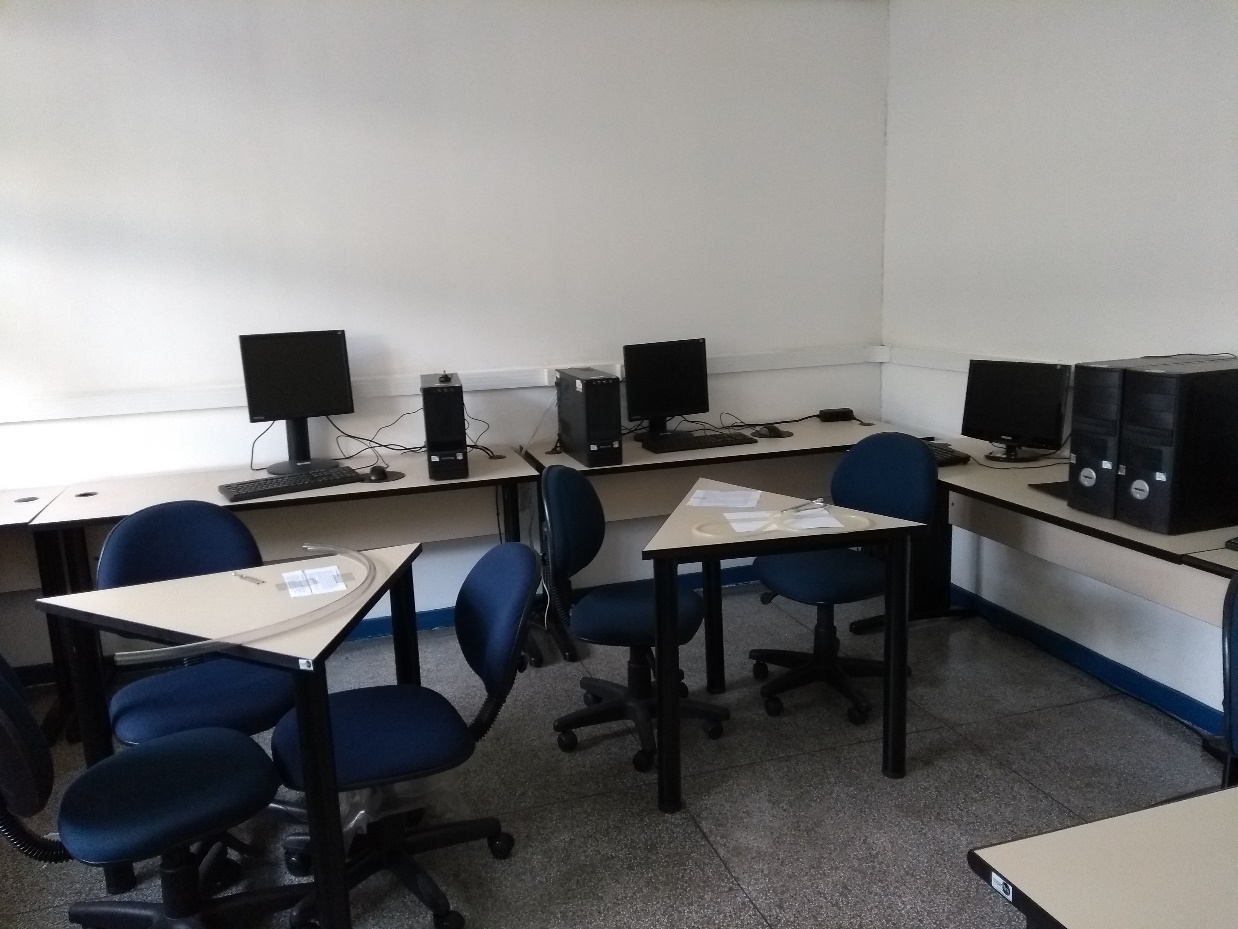 PSE1545 – Psicologia Sensorial
Dúvidas???
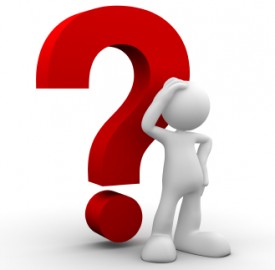 PSE1545 – Psicologia Sensorial
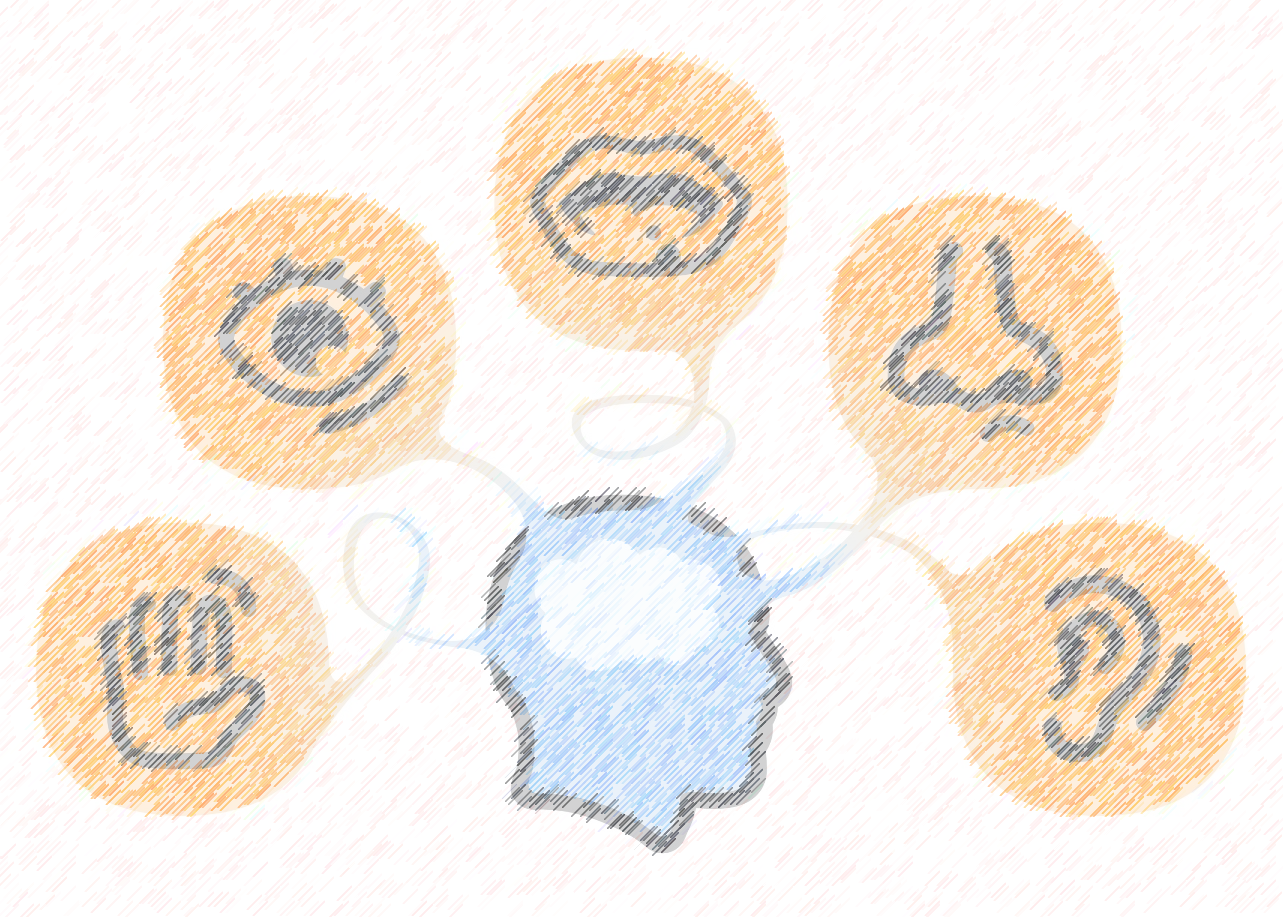 Bom 
curso!!!!